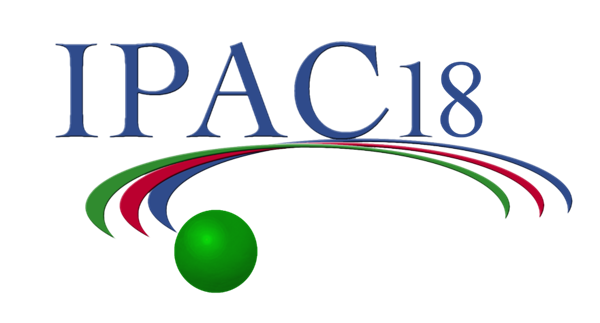 MOPVA130
top ring: CCR
A Non-Invasive Magnetic Momentum Monitor Using a TE011 Cavity*
J. Guo#, J. Henry, M. Poelker, R. A. Rimmer, R. Suleiman, H. Wang, JLAB, Newport News, VA 23606, USA
ion beam
magnetization flip
magnetization flip
ion beam
B > 0
B > 0
B < 0
B < 0
linac
beam dump
injector
fast injection kicker
fast extraction kicker
septum
septum
circulating bunches
Abstract
The Jefferson Lab Electron-Ion Collider (JLEIC) design relies on cooling of the ion beam with bunched electron beam. The bunched beam cooler complex consists of a high current magnetized electron source, an energy recovery linac, a circulating ring, and a pair of long solenoids where the cooling takes place. A non-invasive real time monitoring system is highly desired to quantify electron beam magnetization. The authors propose to use a passive copper RF cavity in TE011 mode as such a monitor. In this paper, we will show the mechanism and scaling law of this device, as well as the design of the prototype cavity
extracted
injected
De-chirper
Re-chirper
vertical bend
bottom ring: ERL
JLEIC Circulating Cooler Ring (CCR)
RF Cavity TE011 Mode and Magnetized Beam
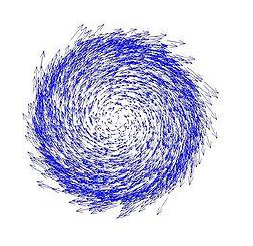 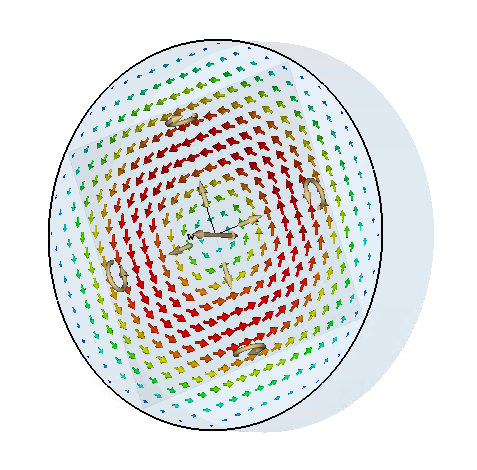 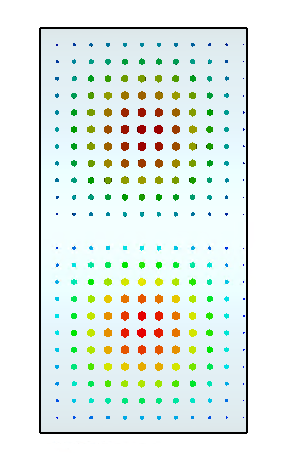 a.
b.
Transverse cross-section of a beam with longitudinal magnetic momentum
E-field of a pillbox cavity in TE011 mode
a. Transverse cross-section. b. x-z cross section with zero longitudinal field
JLEIC bunched beam cooler requires a magnetized electron beam from the injector, so when the electron beam enters the cooling channel, the cooling solenoid’s edge field will cancel the rotation of the beam and the beam will be (almost) rotation free in the channel.
Non-invasive measurement of the magnetic momentum of such electron beam is highly desired. A prototype of such a device can be tested at JLab’s Gun Test Stand (GTS).
The angular momentum and magnetic momentum of a charged particle is determined by its motion in azimuthal direction
In a perfect pillbox RF cavity, the electric field of TE011 mode has only azimuthal component, and will be zero in other directions (radial or longitudinal).
(Perfect) TE011 mode will only have energy exchanging interaction with the azimuthal motion of a particle,  making it an ideal candidate for magnetic momentum monitor.
TE011 Mode and Magnetized Beam Interaction: Analytical Results in a Perfect Pillbox Cavity
Cavity Coupler Design
Coax pickup
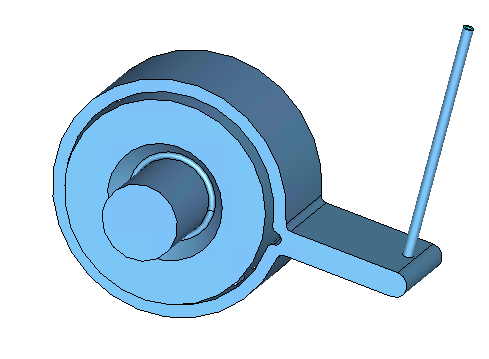 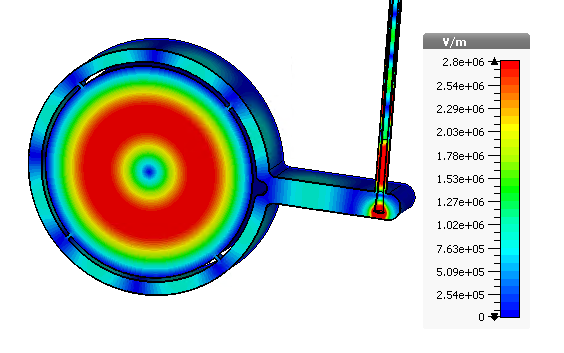 4 coupling slots
E-field in the center (mirror) plane
The coupler design strategy to achieve low longitudinal impedance is to preserve the longitudinal mirror symmetry and the cylindrical symmetry as much as possible.
The design is similar to the SLAC X-band wrap-around rectangular waveguide TE10 to circular TE01 mode launcher [1], with 4 equally spaced longitudinal slots coupling to the wrap-around waveguide, and a lip combining the two branches of the waveguide.
The waveguide width is adjusted so the slot spacing equals g. With 4 slots, the waveguide width is slightly smaller than the optimized cavity length. 
A matched coax pickup will couple to instruments
Slot size designed to be slightly overcoupled, budgeting for conductivity loss and mismatch in the coax pickup
The 4 slots will be sensitive to TE(4N)xx modes, and rejecting the other modes
For the prototype, the only damping mechanism for HOM and LOM is the cavity wall loss, which would be sufficient.
Beampipe dampers might be needed on devices for higher beam current
Cavity Mechanical Design
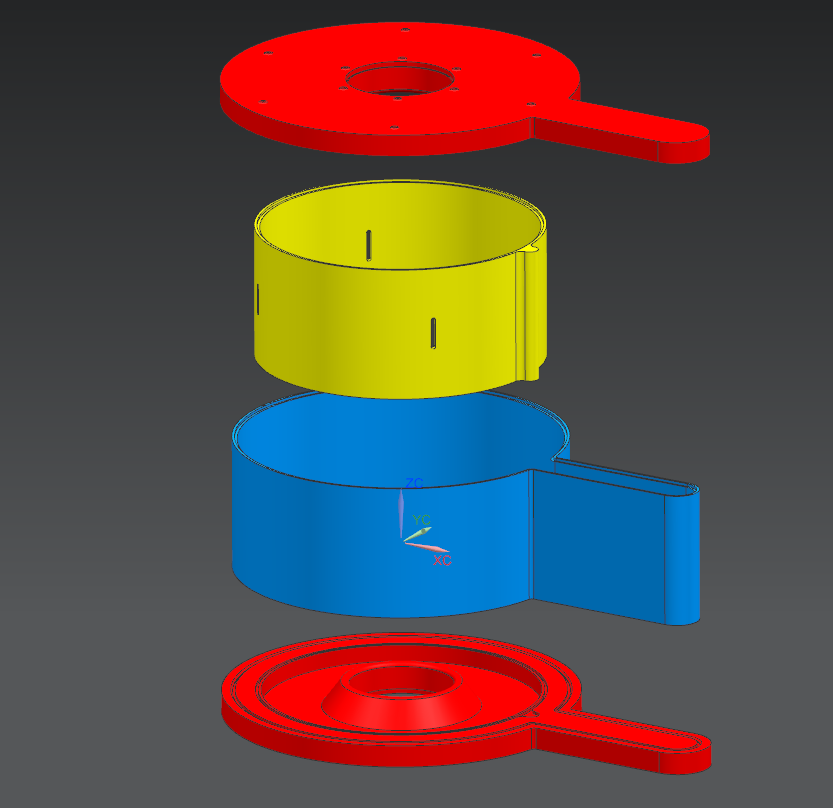 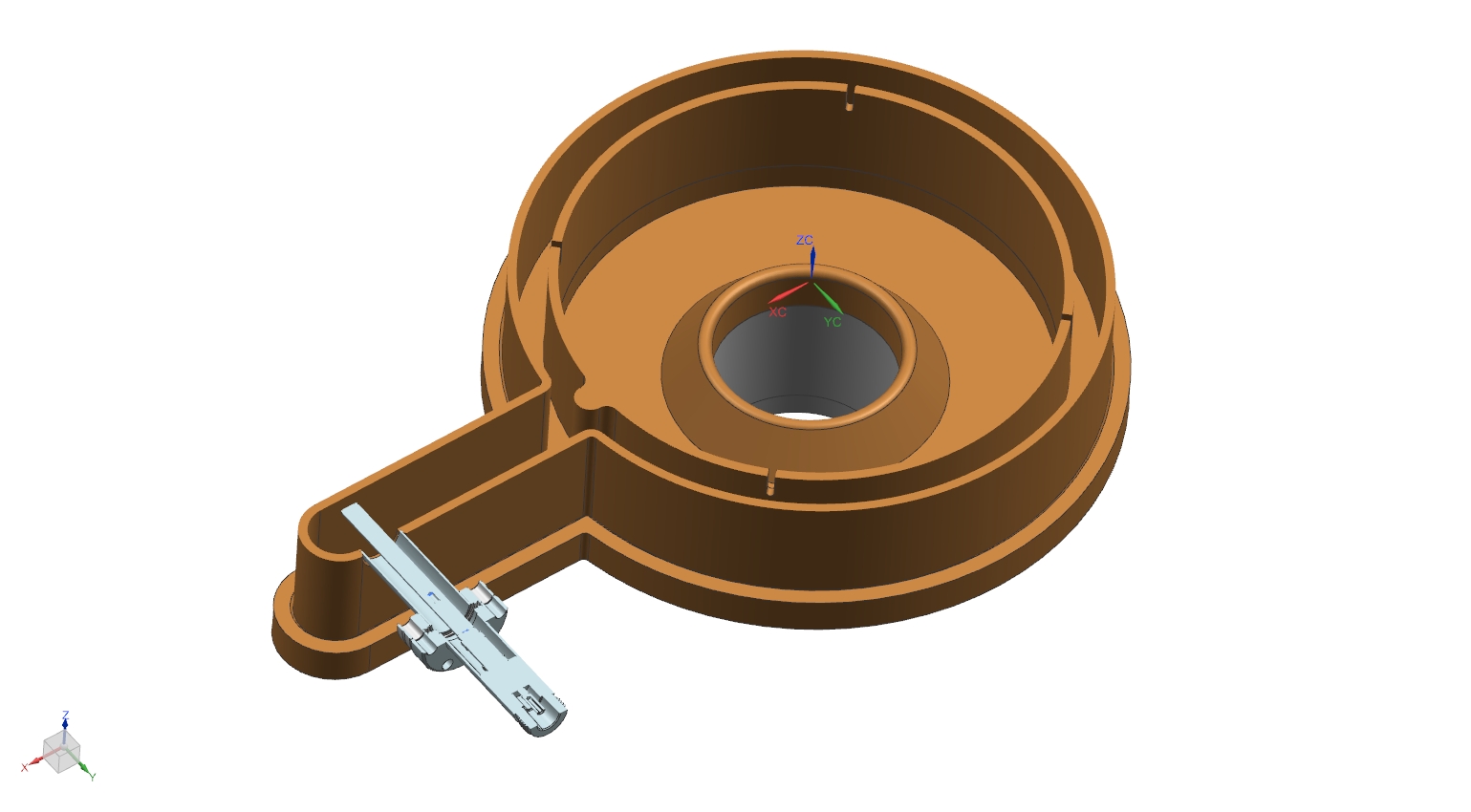 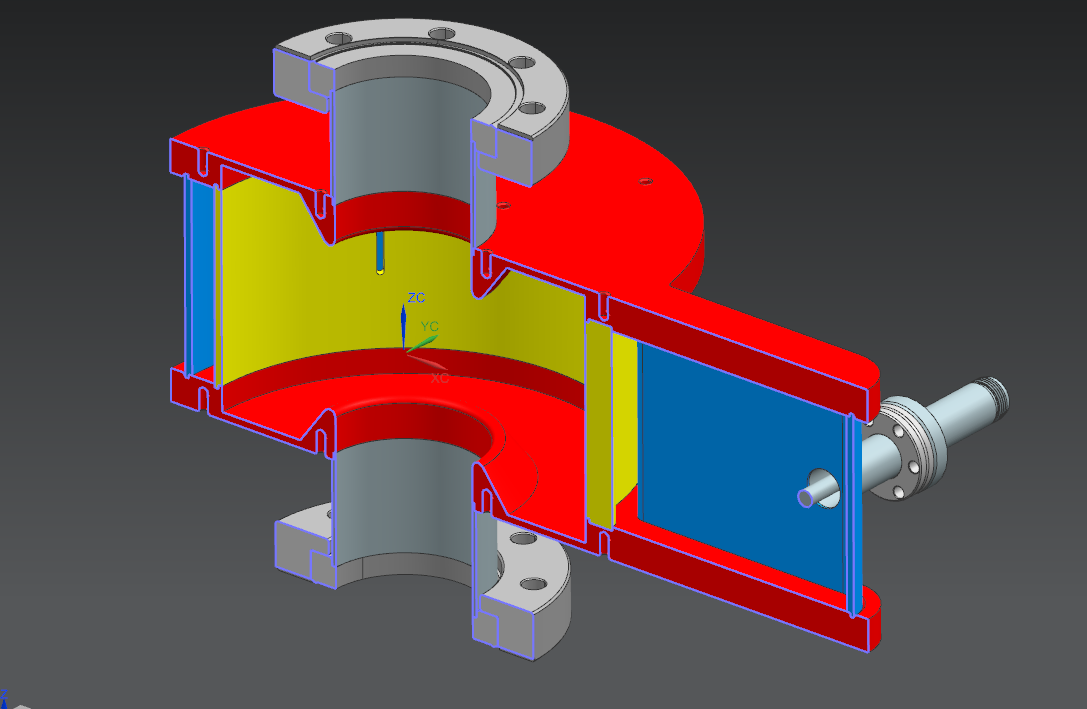 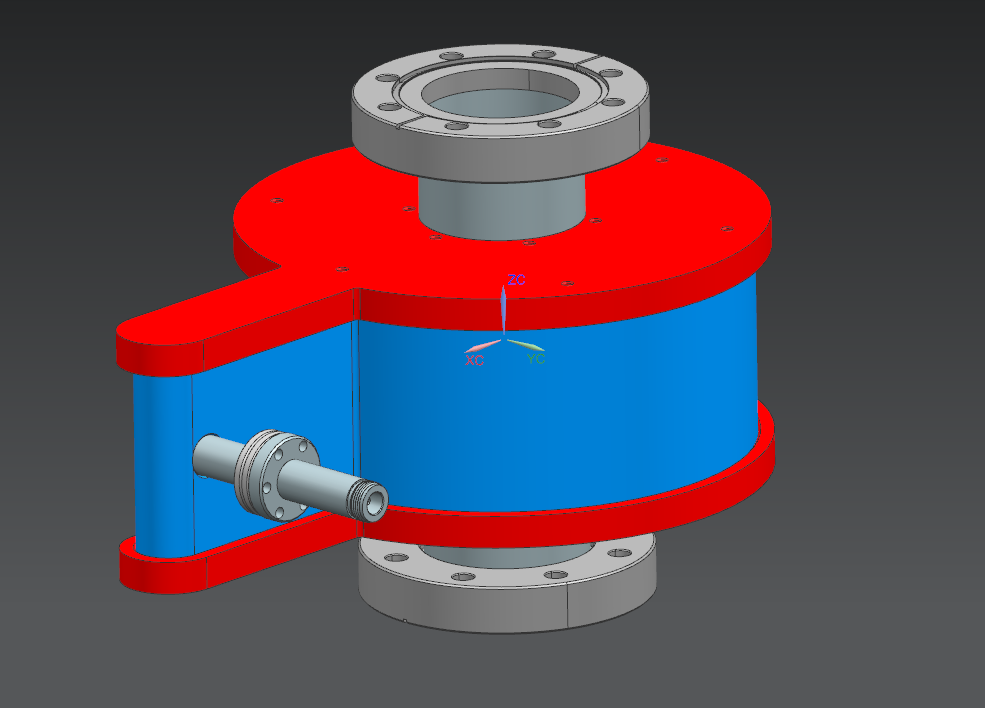 Cavity RF Design and Scaling
Four copper parts brazed into the cavity body
The main cavity body contains 4 parts machined from two blocks of OFHC copper, including two end-plates, the inner cavity wall, and the outer wrap-around waveguide wall. 
To preserve the symmetry, the 4 copper parts and the 2 stainless steel beampipes will be brazed together (instead of weld).
RF bench measurement can be done by clamping the parts together before the final braze.
Frequency tuning is not required in the prototype, as we can tune the laser rep-rate to fit the actual cavity frequency.
Summary
We proposed and designed a Beam Magnetic Momentum Monitor using an RF cavity in TE011 mode. The RF signal power excited by the beam is theoretically proportional to the square of the beam’s magnetic momentum. For low velocity beam, the cavity could provide sufficient signal strength and low noise. The cavity fabrication will start soon.
We would like to thank J. Armstrong, F. Fors, L. Turlington, S. Williams, for their help in the mechanical design of this cavity.
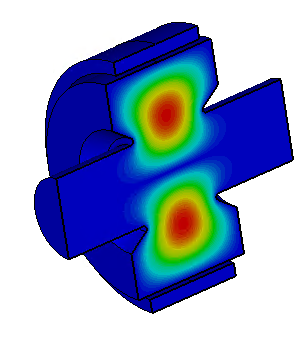 References:
1. S. Tantawi et al., “The Generation of 400-MW RF Pulses at X-Band Using Resonant Delay Lines”, IEEE Trans. on MTT, Vol. 47, No. 12, Dec. 1999
Tangential E-field in the 2994MHz cavity  seen by the beam with x’=50mrad, y0=0.01m, equivalent to M=2127neVs
E-field in the 2994MHz cavity
# jguo@jlab.org